Using Virtual Simulations to lead students into a deeper exploration of ecosystem management
John Starnes
Qingxia Li
1
of 10
Gamification in Education: EcoMUVE https://ecolearn.gse.harvard.edu/ecoMUVE/design.php
The goal of the EcoMUVE project is to help students develop a deeper understanding of ecosystems and causal patterns with a curriculum that uses Multi-User Virtual Environments (MUVEs). MUVEs are 3-D virtual worlds that have a look and feel similar to videogames. They are accessed via computers and, in our case, recreate authentic ecological settings within which students explore and collect information.
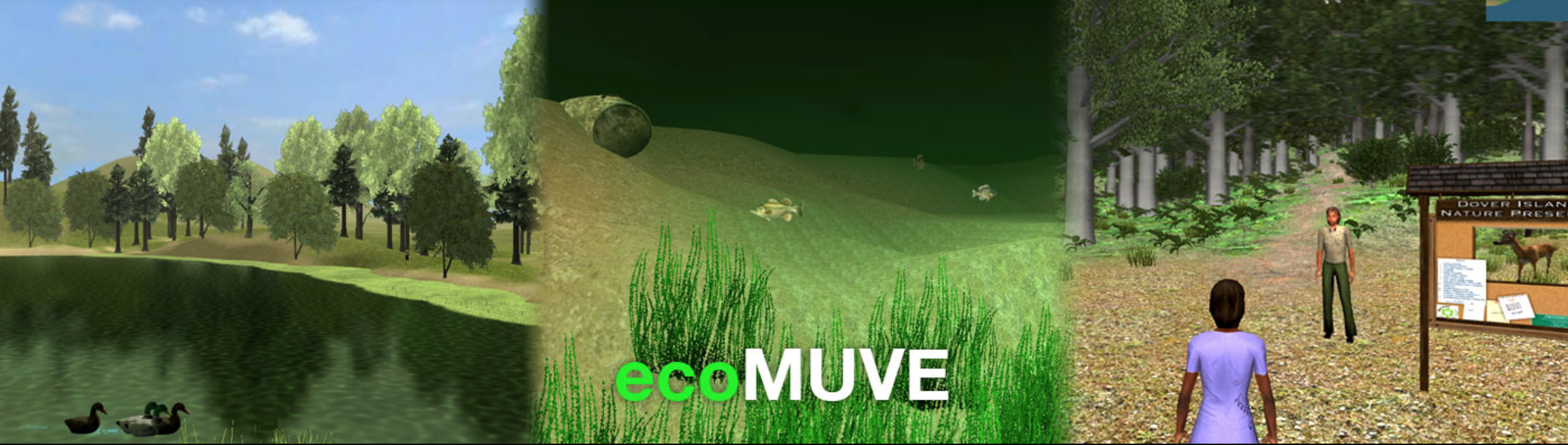 2
of 10
Forest Ecosystems
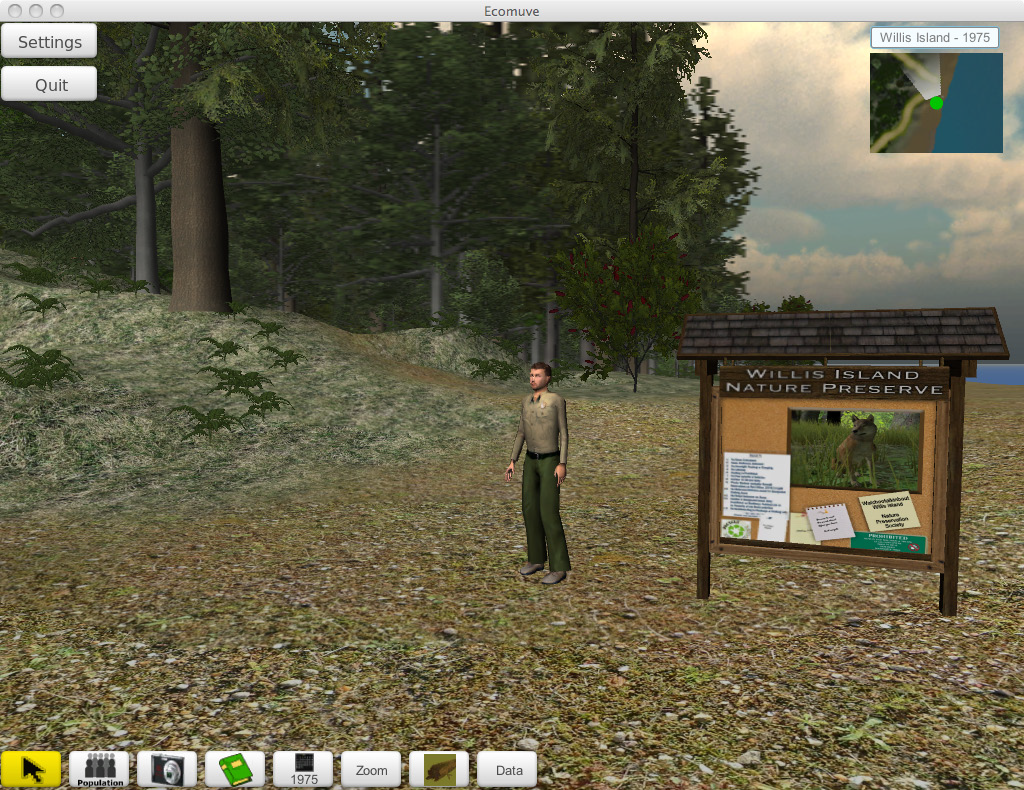 The second MUVE is modeled on a hardwood forest ecosystem like those in the northern part of the United States. While exploring the plants and animals that live in the forest ecosystem, students learn about individual, population, and community levels in ecosystems.
3
of 10
Example: Course Project Set-up
Pre-Test 
Students will be separated into four exploration groups (Bird watcher, Botanist group, Health Advocates, and Population Specialist)
Students in their groups will use the program EcoMUVE Forest Exploration (https://ecolearn.gse.harvard.edu/ecoMUVE/design.php ) to collect data, create graphs, and present findings to class.
Each group will then use the information presented by the other groups  and will develop a final report.
Post-Test
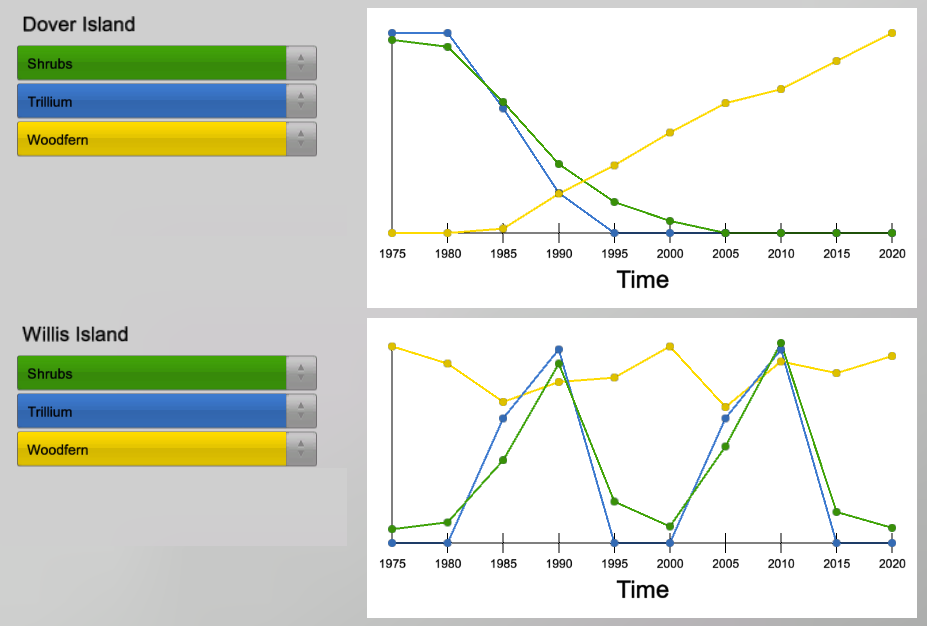 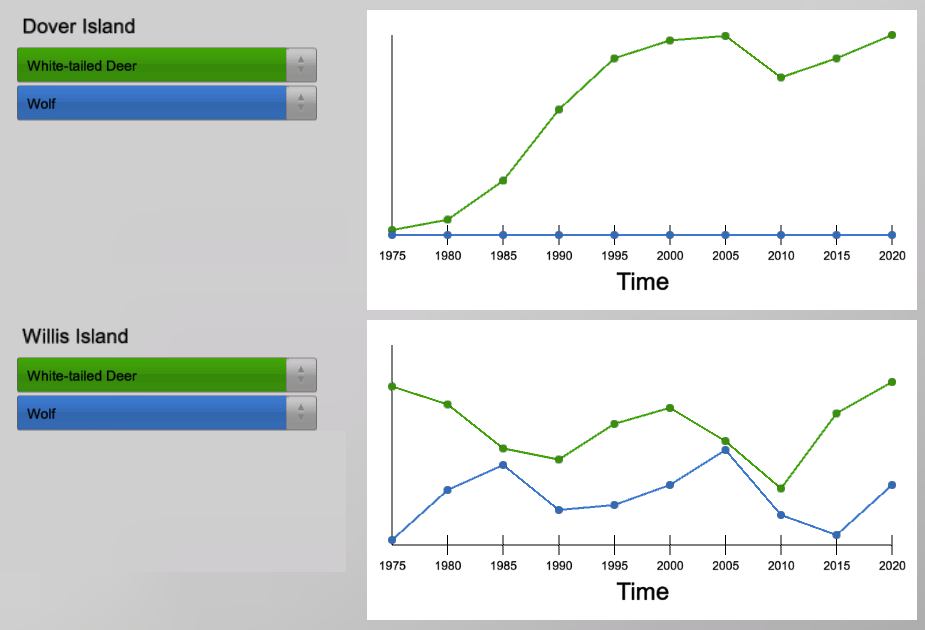 5
of 10
How are the different groups interconnected?
6
6
of 10
of 10
Have students apply this thinking to other systems or local issues.
7
7
7
of 10
of 10
of 10
Explore deeper understanding of population modeling and introduce mathematical principles
8
of 10
Explore competing interests from different stakeholders
9
of 10
Other Simulations: Take a deeper look
Rabbit and wolves https://phet.colorado.edu/en/simulation/natural-selection
Wolf/Sheep predation https://qubeshub.org/qubesresources/publications/29/2
Interactive Labs-Ecology Lab http://www.learner.org/courses/envsci/interactives/ecology/
Virtual Biology Labs NetLogo based simulations http://virtualbiologylab.org 
Populus  https://cbs.umn.edu/populus/download-populus http://homepages.wmich.edu/~malcolm/BIOS3010-ecology/Labs/Lab06-3010L-VHerbivory.htm
Invasive Species model-Pumpkinseed sunfish http://www.ecosim.nl/en/?q=game-list
Virtual Ecosystem Scenario Viewer (VES-V) – Software for Visualizing the Results of Ecosystem Modelling Outputs https://www.st.nmfs.noaa.gov/ecosystems/ebfm/ecosystem-modeling
Inspark https://inspark.education 
Simbio https://simbio.com/products-college/ecology-environmental
10
of 10